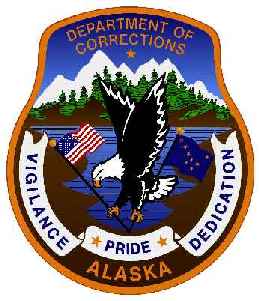 Department of Corrections
Joint Judiciary Hearing
July 25, 2013
Mission Statement
The Alaska Department of Corrections provides secure confinement, reformative programs, and a process of supervised community reintegration to enhance the safety of our communities.
2
Goals
Protect the public
Reduce recidivism
Delay the need for the construction of a new prison for sentenced offenders 
Ensure that incarcerated offenders spend their time in custody productively 
Work collaboratively with stakeholders to achieve these goals.
3
At a Glance 
  
  In 2012, DOC booked 40,347 offenders into its facilities 
  As of Dec. 31, 2012, 5,955 offenders are in prison, a CRC or on EM 
  As of Dec. 31, 2012, 6,143 offenders are on probation or parole 
  13 facilities statewide and 13 field probation offices 
  15 Regional and Community Jail contracts 
  8 Contract Community Residential Centers 
  Electronic Monitoring Programs operated in 7 communities
4
Demographics (Dec. 31,2012)
Gender 



Age
5
Race/Ethnicity
6
Offenses
7
Three Principles of Effective        Correctional Intervention
8
Assessing Risk
DOC Classification Policies have been updated to emphasize behavioral incentives that encourage compliance with programming and other expectations.
DOC Offender Reentry policy including an Offender Management Plan (OMP) provides a road map for the prisoner to determine what programs are needed and will provide a means of measuring a prisoner’s readiness for reentry into the community.
Probation & Parole has received technical assistance from the National Institute of Corrections (NIC), and is in the process of modifying the current risk assessment protocols.
9
Overview of Programs
Assessment and Referral Services:  Comprehensive substance abuse needs assessment.
Located in the Anchorage Correctional Complex, Matsu Pretrial Facility, and in the Anchorage Community.
Capacity to serve up 1,000 offenders per year.

Alaska- Native Based Substance Abuse Treatment (ANSAT): A pilot program that uses traditional Alaska Native values combined with cognitive behavioral principles.  It is a shorter term (4-6 weeks) program with more focus on individual sessions and increased group hours per week.
In 2 facilities (AMCC and YKCC).
Capacity to serve over 160 offenders per year.

Life Success Substance Abuse Treatment (LSSAT):  A cognitive-behavioral, minimum three months medium intensity treatment program.  
In 8 of our 13 institutions. 
Capacity to serve over 500 offenders per year
In 5 Alaska communities
Capacity to serve over 450 offenders per year
10
Residential Substance Abuse Treatment (RSAT): An intensive inpatient treatment program using a cognitive-behavioral approach. Minimum of six months participation required.
Eagle River: HMCC
Wasilla: GCCC
Seward: SCCC (starting in 2nd quarter FY14)
Capacity at least 280 offenders per year.

Aftercare:   Community based aftercare program designed to complement the offender’s custodial treatment. Length of program and program requirements dependent on individual needs.
Anchorage
Fairbanks
Juneau
Kenai
Palmer
Combined capacity over 800 offenders per year.

Results:  DOC has followed substance abuse program completers for two and half years and is showing a 14% reduction in recidivism.  This figure is well above the national outcomes of 9-12% recidivism reduction over a 3 year period of time.
11